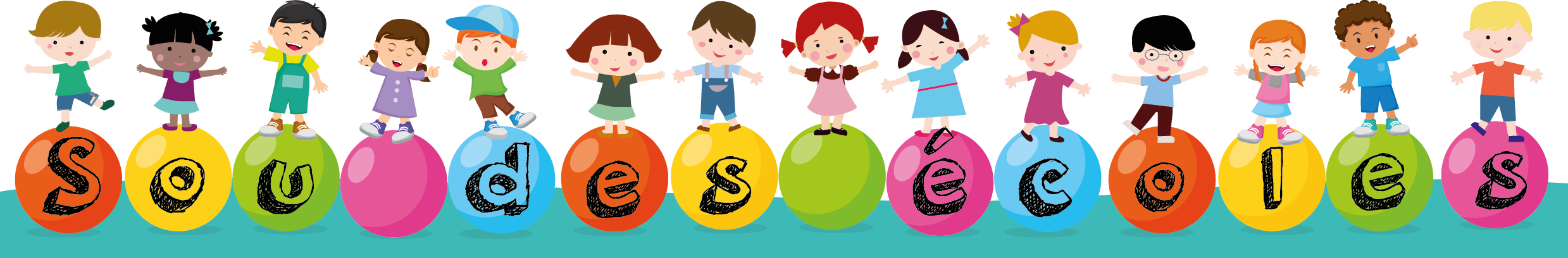 AG DU SOU DES ECOLES
12 Octobre 2018  | Eyzin-Pinet
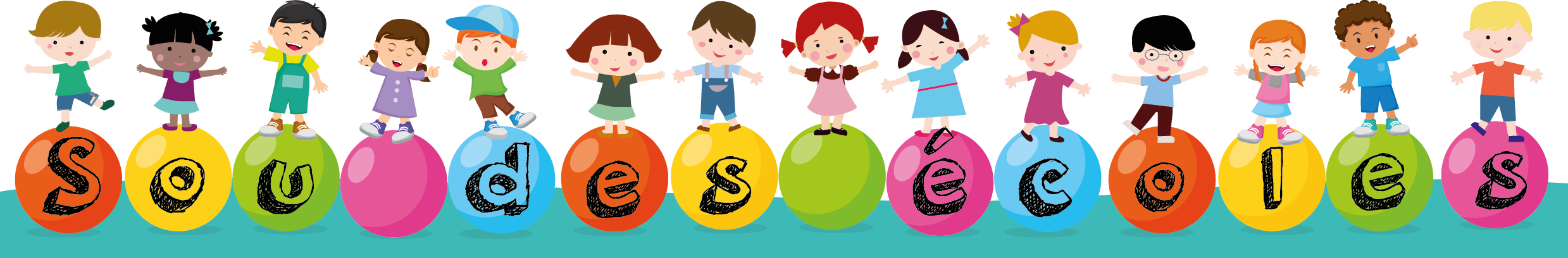 ORDRE DU JOUR
Présentation du Sou
 Manifestations
 Bilan financier 2017-2018
 Projets 2018-2019
 Dates à retenir
 Questions diverses
 Verre de l’amitié
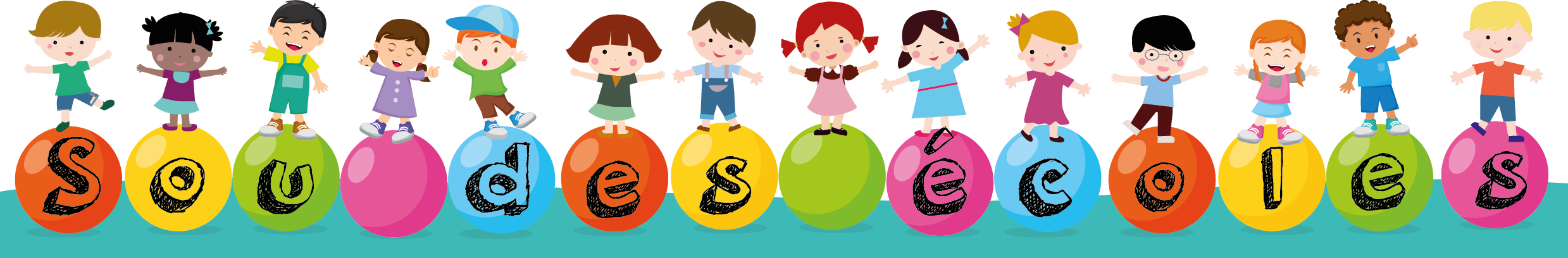 Présentation du Sou
Le Sou
Qu’est-ce que le Sou ?
A quoi sert-il ?

Les membres
Le bureau => Présidente : Nelly Saunier; Secrétaire et vice-secrétaire : Stéphanie Nivon et Véronique Martin; Trésorière et vice-trésorière : Laurence Lim et Julie Réchaussat
Les membres actifs => Achats : Laetitia Billot, Audrey Luszezanec, Sophie Lefranc; Communication : Lydie Canard-Lepetit et Laurence Sitruck; Organisation : Aurélie Arnaudon et Rémi Perez; Planning : Mathieu Jeanneret

Comment nous contacter
Site Internet
Facebook
Mail : soudesecoles.eyzinpinet@orange.fr
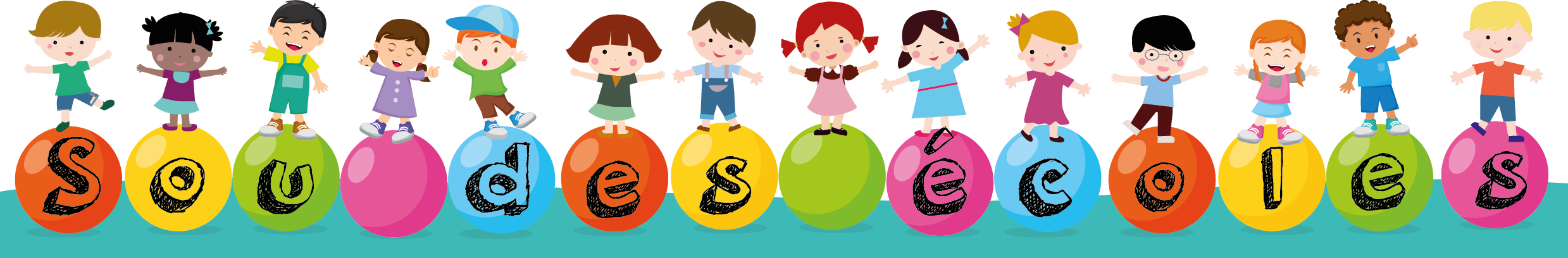 Manifestations (1/3)
Vente de sapins
 Samedi 8 Décembre de 10h30 à 12h
 Prévoir une taille supplémentaire

Noël
Spectacle
Spectacle 2017 apprécié par les enfants
Demande d’avancer le spectacle d’une semaine et de le programmer à 19h30 (ouverture des portes à 19h) pour pouvoir vendre de quoi manger à la buvette
Spectacle 2018 : Le Père Noël a perdu la boule – 14/12 de 19h30 à 20h20
Pause photo Père Noël 20h30/20h45 puis tombola

Tombola
Demande de distribuer les carnets plus tôt (vacances d’Octobre)
Demander aux parents de rendre les tickets s’ils ne veulent pas les vendre (boîte aux lettres du Sou)
Faire la demande via l’adresse mail du Sou pour les parents qui souhaitent des carnets supplémentaires
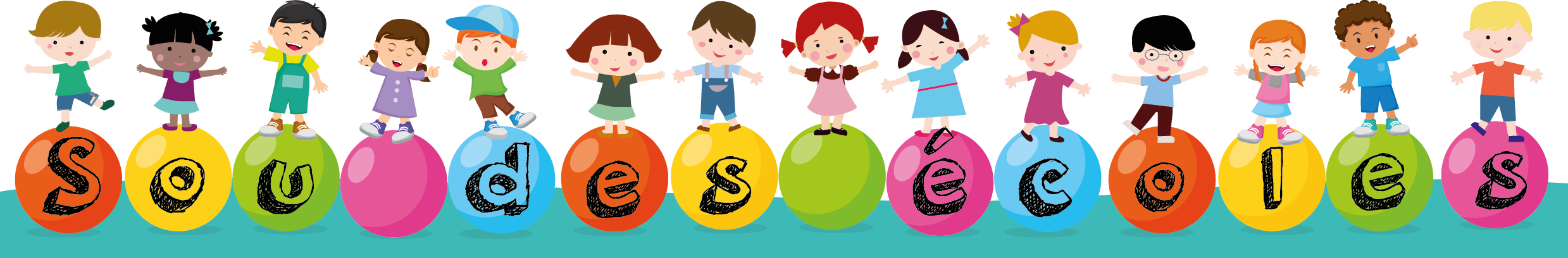 Manifestations (2/3)
Loto
Très bonne participation !
Se renseigner pour mettre en vente des jetons

Marche nocturne
Près de 500 marcheurs ou traileurs ont répondu présents à la marche nocturne
Petite pause près de l’espace naturel des orchidées avec Vincent Breuzard
Le ravitaillement des parcours 14 et 19km a été très apprécié ainsi que la délicieuse gratinée
Nouveau parcours 6km approuvé
Pour 2019 : nouveaux parcours 14 et 19km
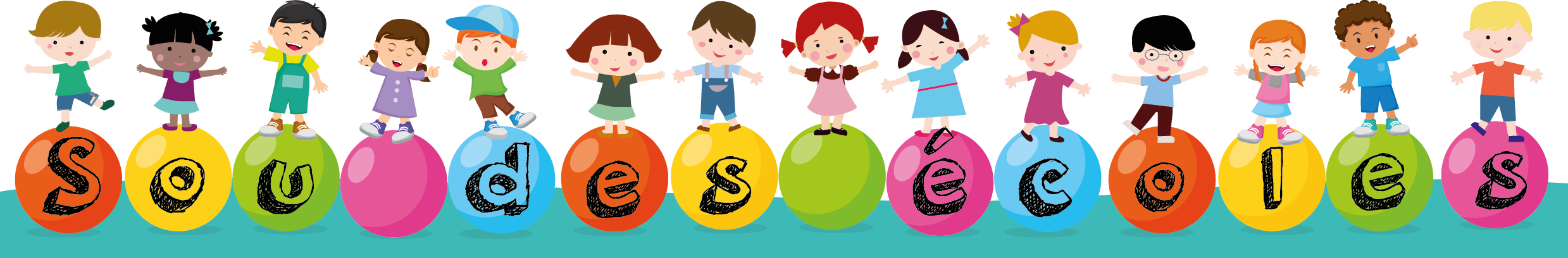 Manifestations (3/3)
Kermesse
Très bonne participation
Se renseigner pour structures gonflables
Réfléchir pour lots (seulement pêche à la ligne ou bonbons – pour les autres, un seul lot)
A voir si la kermesse est reconduite

Vide-grenier
 Météo au top
 200 exposants
 Logistique au top !
 Réservations en constante augmentation
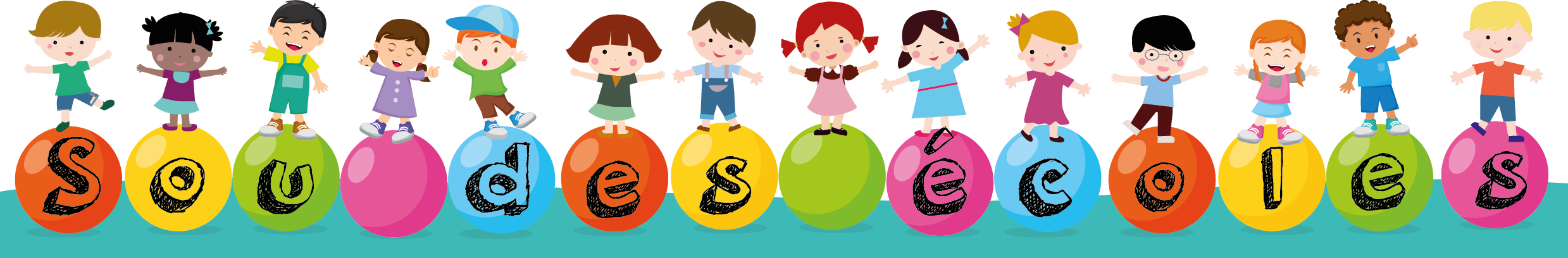 Bilan financier 2017-2018 (1/2)
Financements : subventions et activités
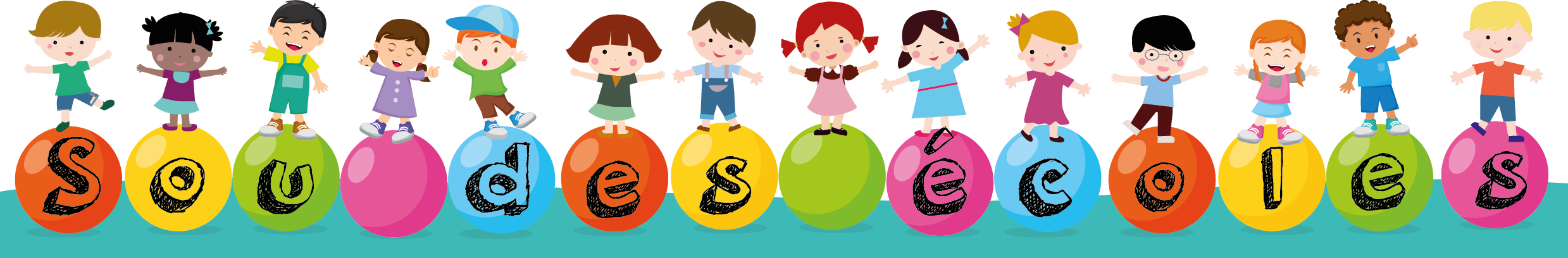 Bilan financier 2017-2018 (2/2)
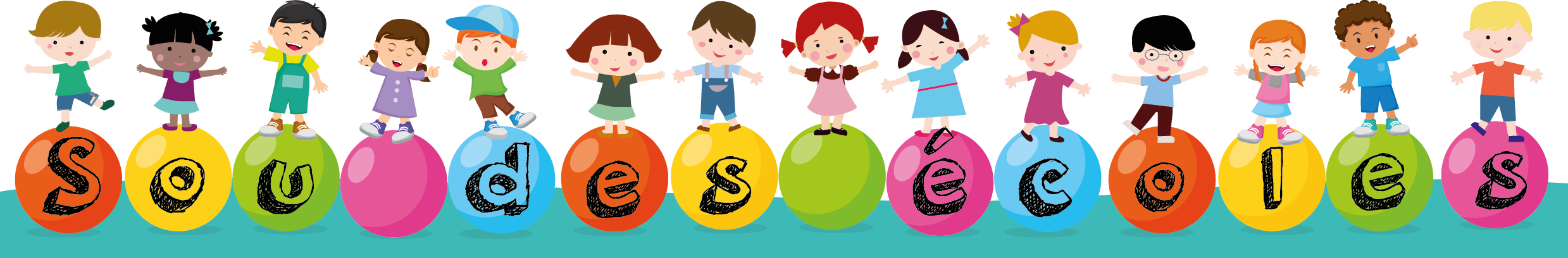 Projets 2018 – 2019 (1/2)
Maternelle :

 Subvention de 40€ par élève, soit 2960€

Elémentaire :

Subvention de 40€ par élève, soit 5680€
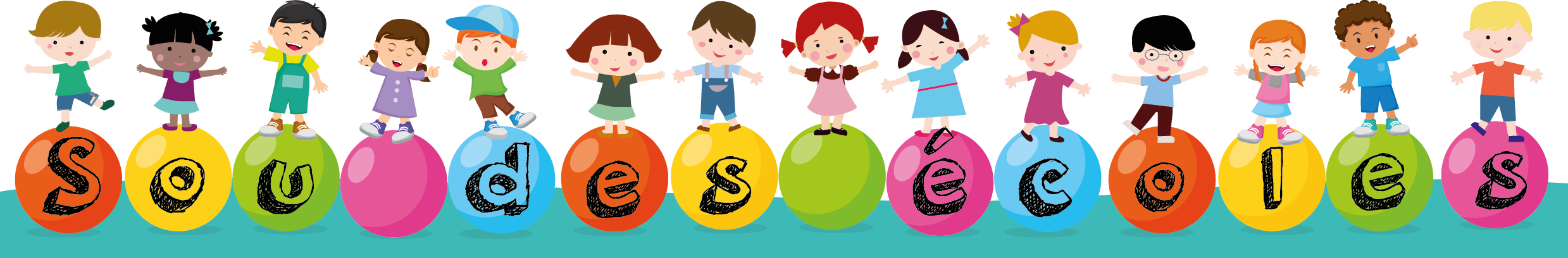 Projets 2018 – 2019 (2/2)
Maternelle :

 Découverte instrumentale (6 interventions par classe)
 Spectacle « Trois chardons »
 Sortie à la ferme
 Cinéma (financement coopérative + mairie)

Elémentaire :

Cycle vélo CE1/CE2 ( 6 demi-journées d’intervention + 1 sortie)
Tir à l’arc pour l’ensemble des classes (6 séances sur Novembre et Décembre)
Cinéma pour les CP et CP/CE1 le 6 Décembre
Projet Leonard de Vinci pour les CM1/CM2
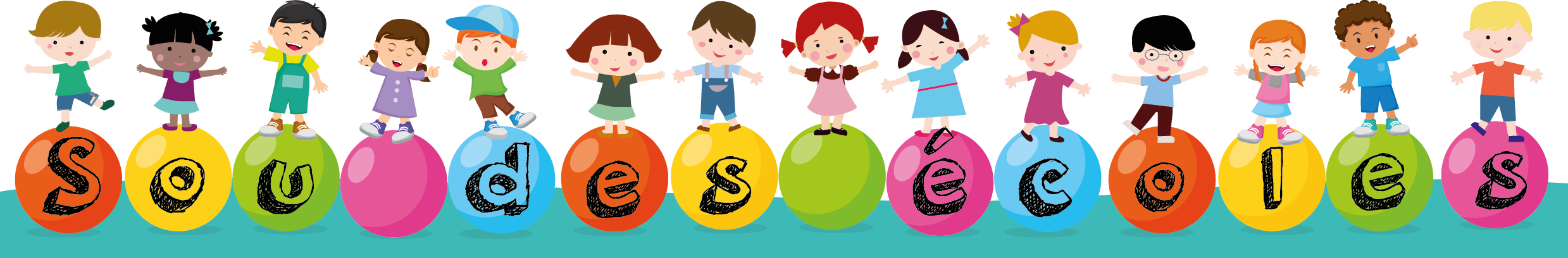 Dates à retenir
8 Décembre : Vente de sapins
14 Décembre : Spectacle de Noël / Tombola
10 Mars 2019 : Loto
Avril 2019 : Vente de chocolats
18 Mai 2019 : Marche nocturne
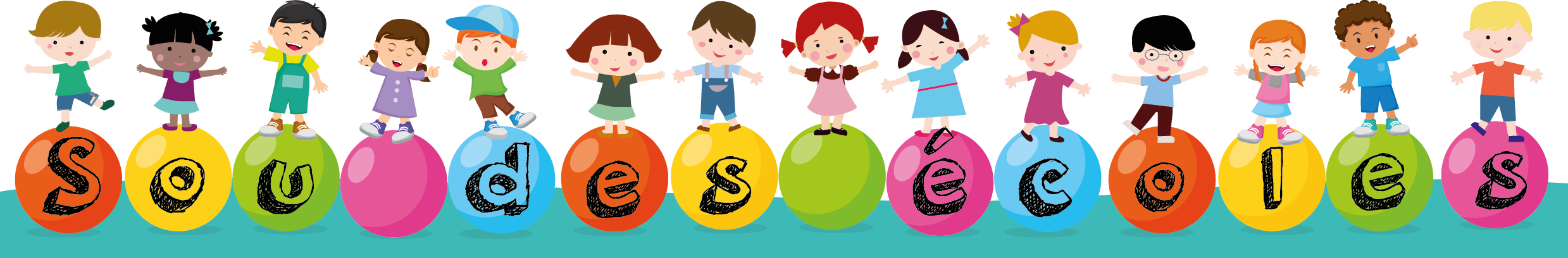 Questions diverses
Proposition de manifestations
Questions des participants